ГУ « Ново-Бухтарминская средняя школа №2»
Урок  математики, 4 класс
«Математический марафон»
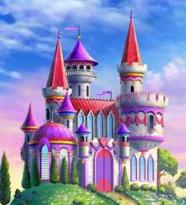 Учитель начальных классов
Калашникова Анна Михайловна
п. Новая Бухтарма, 
Зыряновский район,
 Восточно-Казахстанская область
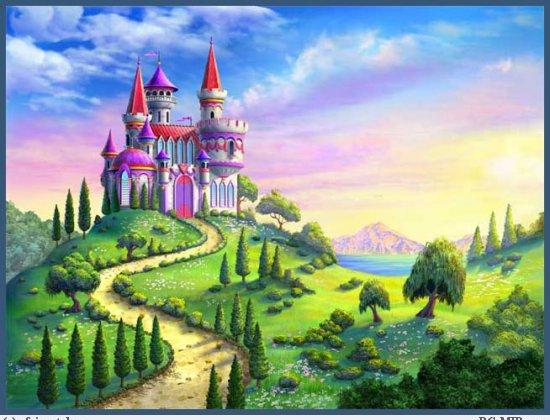 Математическая 
страна
СТАРТ
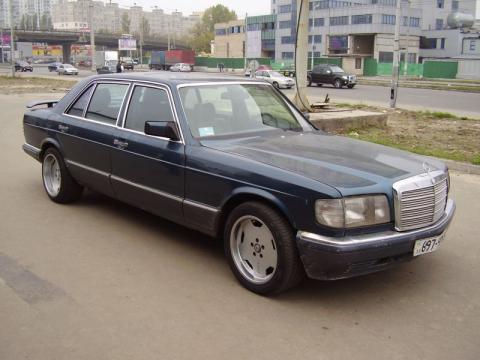 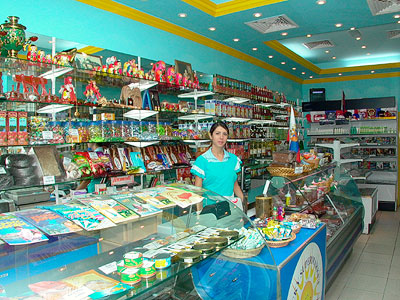 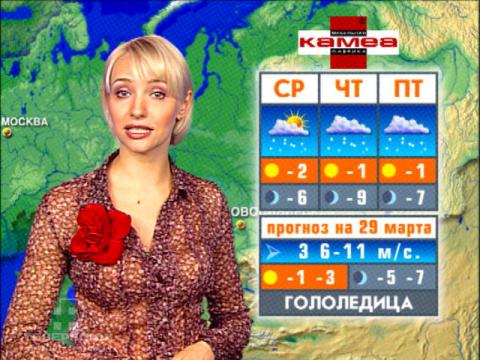 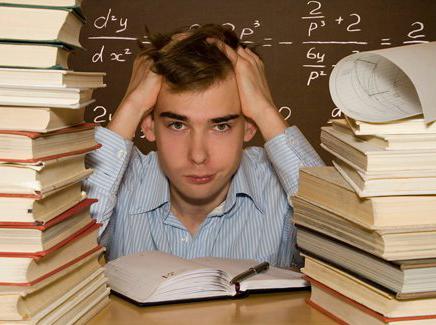 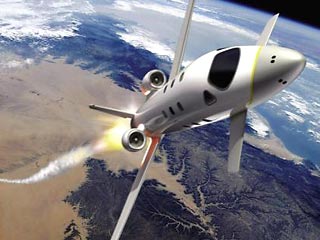 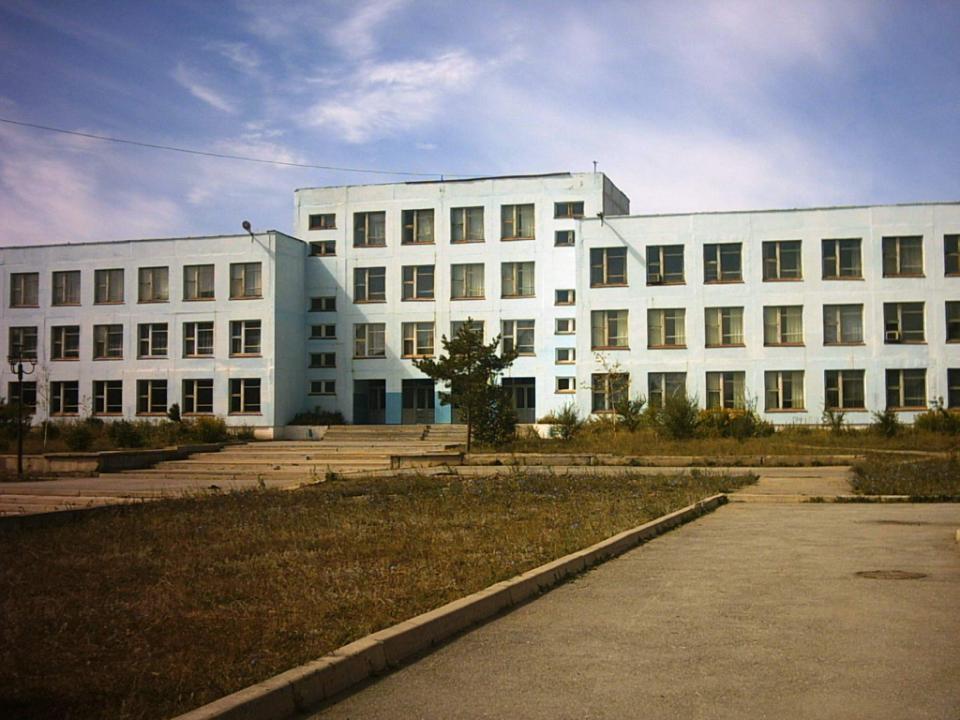 Умножение и деление многозначных чисел на двузначное число
Решение задач на движение
Умножение и деление многозначных чисел на трёхзначное число
Решение задач на нахождение периметра, площади и объёма
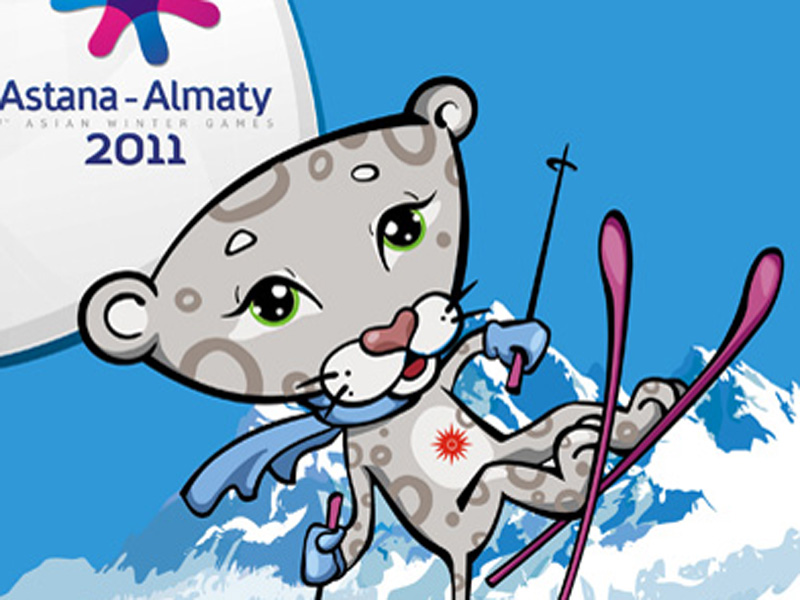 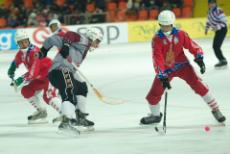 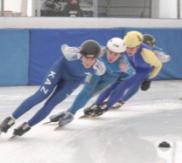 Математический марафон
Марафонский бег в лёгкой атлетике – бег на дистанцию 42 км 195 м. Название и дистанция связаны с легендой о древнегреческом воине, прибежавшем из Марафона в Афины с вестью о победе греков над персами. Марафон – селение в Древней Греции.
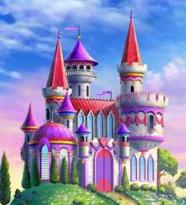 АРИФМЕТИКА
это наука о числах, свойствах чисел и действиях над ними
БАЙГА
Сложение
Значение 
суммы
слагаемое
слагаемое
+
=
15
8
+
7
=
сумма
Вычитание
Уменьшаемое
Значение 
разности
вычитаемое
=
-
15
=
8
7
-
разность
Умножение
Значение 
произведения
множитель
множитель
=
56
8
7
=
произведение
Деление
Делимое
Значение 
частного
делитель
=
15
=
5
3
частное
Определи компоненты действий
2700 + 350 = 3050
1000  -  1 = 999
50  *  11  =  550
2800  :  7 = 400
Проверка:
«Цепочка чисел»

2700,  3050,  11,  1000, 999,  2800,  400
Свойства арифметических действий
ПЕРЕМЕСТИТЕЛЬНОЕ
3 +  7  =  7  +  3
3  *  6  =  6  *  3

       (50  +  18 )  +  2  =  50  +  ( 18  +  2  )
       (8  *  10 )  *  6  =  8  *  (10  *  6 )


       ( 20  +  3)  * 5  = (20  *  5)  +  (3  *  5 )
СОЧЕТАТЕЛЬНОЕ
РАСПРЕДЕЛИТЕЛЬНОЕ
Что необходимо человеку для успешной учёбы?
Историческая справка
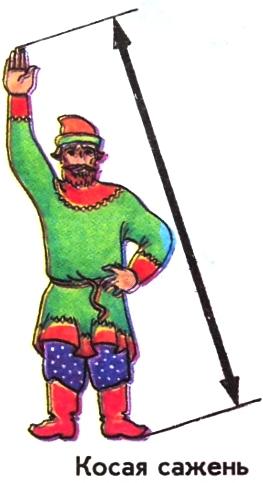 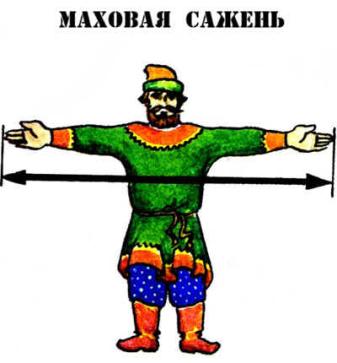 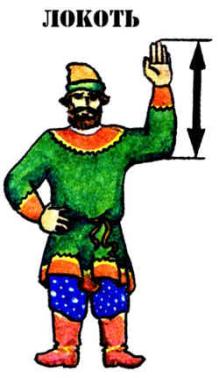 1 маховая сажень = 176 см
1 локоть = 45 см
1 косая сажень = 248 см
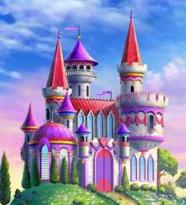 ГЕОМЕТРИЯ
это наука о геометрических фигурах
Решение геометрических задач Проверка
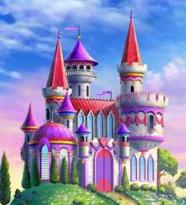 АЛГЕБРА
наука, изучающая свойства величин, 
выраженных буквами
Кому отправим письмо?
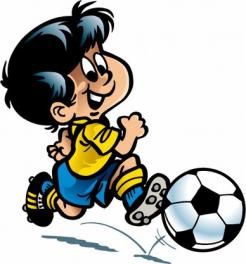 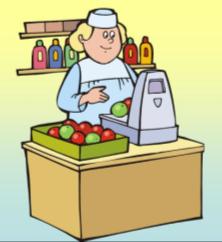 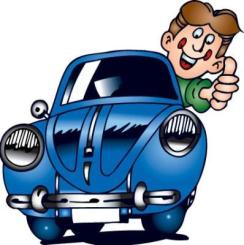 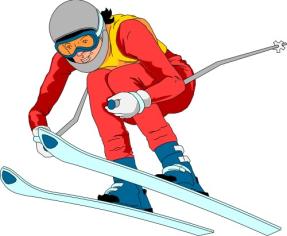 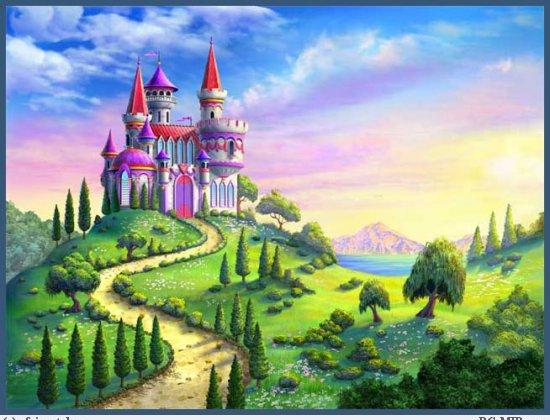 ФИНИШ
Математическая 
страна